Lectia practica 1_DMOE
1
Calculati viteza termica a electronilor din Si la T=300K
Masa electronului in vid  9,1 10-31 kg
Solutia

Viteza termica a electronilor este 

Dar mn* = 1,18 mo = 1,18 9,1 10-31 kg = 1,07 10-30 kg

VT  = (3 1,38 10-23 J/K 300 K / 1,07 10-30 kg )1/2 = 1,07 105 m/s
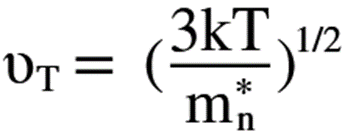 24
Calculați viteza termică a golurilor din Si la T=300 K. Masa efectivă a densității de stări electronice din banda de valență a Si este 
mp* =0,81, 

Soluția
                              m0 = 0,81 x 9,1 10-31 = 0,731 10-30 kg
v = (3kT/mp*)1/2 = 1,304 105 m/s
Problema 7
Calculati viteza termica a electronilor di Ge la T=300K



mo = 1,64mo = 1,64 x 9,1 10-31 kg = 1,5 10-30 kg 
mo1/2 = 1,23 10-15
3kT)1/2 = (3x1,38 10 -23 J)1/2=  (4,14 x 10-23)1/2 = 6,41 10-11
vT =6,41 10^-11 /1,23 10^-15 = 5,21 104 m/s
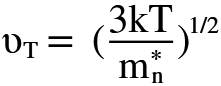 8
Dar pentru  Ga As la T = 273 K? 200 K? 70 K? 3 K?
Construiti graficul dependentei si explicati
Putem calcula viteza de drift: I = nqAvd
Calculăm densitatea electronilor liberi în Cu. Este dat că avem 1 electron liber per atom de Cu. Astfel nr electroni liberi este același ca și nr de atomi per m3 în Cu:
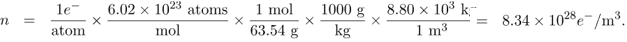 Secțiunea conductorului A = π r2 = 3,14 x ((1/2) 2,053 x 10-3 m)2 = 3,30 x 10-6 m2
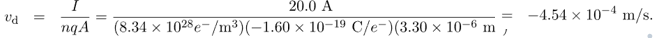 Работа выхода электрона из металла А = 2,5 эВ. Определить скорость вылетающего из металла электрона, если он обладает энергией W = 10-18 Дж.
Решение. Энергия электрона идет на работу выхода электрона из метала и на кинетическую энергию электрона.2,5 эВ = 2,5∙1,6∙10-19 Дж = 4∙10-19 Дж.Для решения задачи используем формулу Эйнштейна для фотоэффекта и выразим скорость:




Где: m – масса электрона, m = 9,1∙10-31 кг, е – модуль заряда электрона, е = 1,6∙10-19 Кл.Ответ: 1,148∙106 м/с.
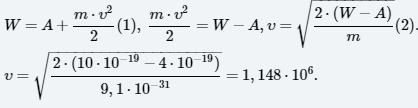 Определите работу выхода электрона из металла, если при облучении его желтым светом скорость вылетевших электронов равна 2,8·10^5 м/с. Длина волны желтого света равна 590 нм.

Согласно уравнению Эйнштейна для фотоэффекта энергия поглощенного кванта hν идет на совершение работы выхода Aвых и на сообщение кинетической энергии вылетевшему электрону meV^2/2. Поэтому:

h – это постоянная Планка, равная 6,62·10^
-34 Дж·с.
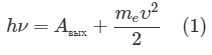 hc/λ = A +mev^2/2

Откуда искомая работа выхода электронов Aвых равна (приведем сразу под общий знаменатель)
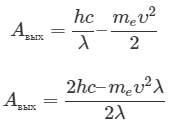 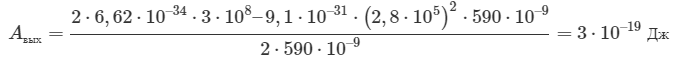 2
Calculați în procente volumul ocupat de atomi într-un simplu cristal cubic. Admiteți că atomii sunt împachetați compact și că pot fi tratați ca sfere neelastice. Astfel de fracție se mai numește și densitatea de ambalare.
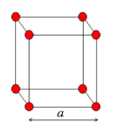 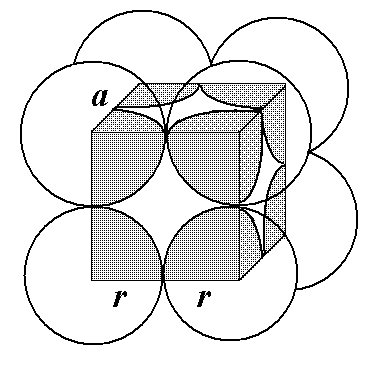 Soluția
Atomii dintr-un cristal cubic simplu sunt localizați la colțurile din celula unitară, în cazul nostru unui cub cu latura a (vezi figura). 
Atomii adiacenți se ating între ei astfel, încât raza fiecărui atom este egală cu a/2. 
. Coeficientul de compacticitate (factorul de împachetare):     
                                               ξ= Vat/Vce:
Atomii adiacenți se ating între ei astfel, încât raza fiecărui atom este egală cu a/2. 
Există opt atomi ocupând colțurile cubului, dar numai o optime (8 x 1/8 = 1)din fiecare este în unitatea elementară.
                                  Densitatea împachetării este determinată din:
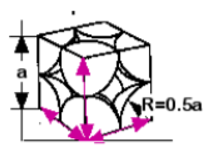 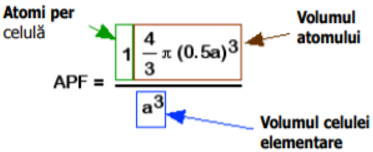 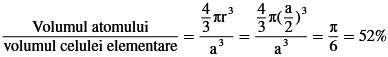 atunci : 
ξ =
3
Calculați în procente volumul ocupat de atomi într-un cristal cubic 
centrat intern (volum) și cubic cu fețe centrate.
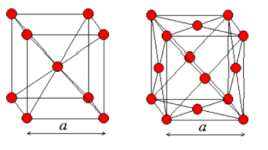 Cristal cubic centrat volum 
și cu fețe centrate
Solutia
Pentru cazul CVC (cubic volum centrat) sferele sunt plasate în colțurile cubului și un atom este plasat în centul (intersecția diagonalelor) cubului. Astfel, cea mai scurtă distanță dintre atomi este pe diagonalele cubului <111>. Numărul coordinativ este 8, astfel în celula elemntară sunt în total 2 atomi. Coeficientul de compacititate va fi
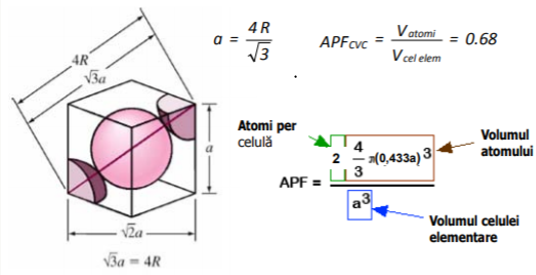 Cazul 2: O structura cub cu fețe centrate (CFC), are noduri în colțuri și în centrele fețelor celulei elementare. Numărul coordinativ este 12. Fiecare atom are 6 vecini în stratul său, și câte 3 vecini în stratul de mai sus și cel de mai jos. Astfel la o celulă elementară revin total 4 atomi.
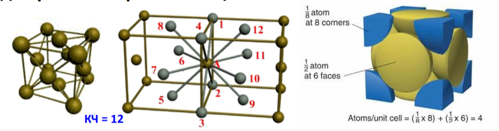 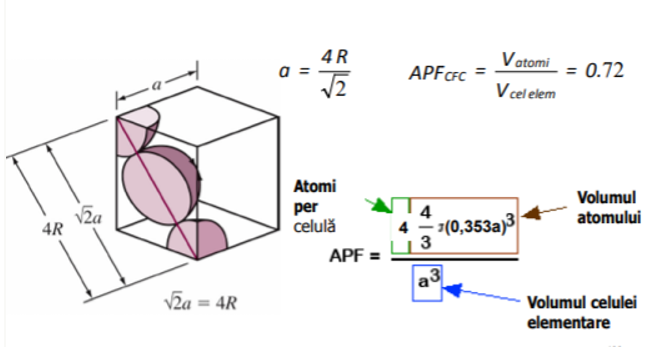 Coeficientul de compacititate pentru structura CFC:
Problema 1. Sa se explice motivul pentru care Si, Ge, GaN, C (diamantul) au aspecte diferite desi au structuri cristaline asemanatoare. Latimea benzii interzise pentru Si este: Eg = 1,11 eV; pentru Ge: Eg = 0,67 eV; pentru GaN: Eg = 3,49 eV, iar pentru C: Eg = 5,4 eV.

Rezolvare:
          Aspectul diferit se datoreaza diferentelor între lungimile de unda maxime absorbite de Si, Ge si diamant, a caror expresie este:




          Pentru Ge: λmax = 1,86  mcm, pentru Si: λmax = 1,12  mcm, pentru GaN: λmax = 0,36  nm, iar pentru C: λmax = 0,23  mcm. 
Ţinând cont ca spectrul vizibil presupune lungimi de unda cuprinse între limitele: λ= 0,4 mcm si 0,73 mcm, rezulta absorbtia mai puternica a luminii incidente pe suprafata cristalelor de Ge si Si, ceea ce le confera aspectul cenusiu. 
C si GaN nu absorb lumina vizibila incidenta, care este transmisa sau reflectata de cristal.
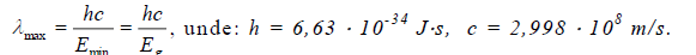 28